These slides are provided for educational purposes as of May 1, 2024
Note:
These slides are made available to any appropriately requesting individual, regardless of the manner in which they cover, recommend, or participate in the ordering of any Exact Sciences product. 
Individuals may use these slides for scientific or educational purposes only. 
Exact Sciences does not grant permission to modify the slides or their content and therefore is not responsible for any edits or changes made by a user. This includes, but not limited to, edits or changes to the contents, order, format, and/or incorporation or adoption of these slides or their content into other materials. 
The information on these slides may not constitute the most up-to-date data information or data. It is the user’s responsibility to verify the accuracy of these slides for the desired use to comply with applicable rules, laws, or regulations (e.g., event organizer or accrediting body standards/requirements, copyright laws, institutional requirements, etc.). 
These slides and their contents are provided: (1) with any faults AS IS AND AS AVAILABLE; and (2) without any assurance, warranty, condition, or duty of or regarding the slides and/or their contents: accuracy, availability, adequacy, validity, reliability, completeness, performance, or compatibility. Exact Sciences disclaims any liability associated with the use of these slides.
© 2024 Exact Sciences Corporation. All rights reserved.
Estimated* Liver Cancer Incidence and Mortality, US 2024
13th most common cause of cancer in the US and the 6th leading cause of cancer-related deaths in the US
Estimated* Incidence of the Top Cancers in the US (2024)
Estimated* Mortality of the Top Cancers in the US (2024)
NOTE: These are model-based estimates that should be interpreted with caution and not compared with those for previous years
*Estimates are rounded to the nearest 10, and cases exclude basal cell and squamous cell skin cancers and in situ carcinoma except urinary bladder. Ranking is based on modeled projections and may differ from the most recent observed data. 
Siegel RL, et al. CA Cancer J Clin. 2024;74:12-49.
Liver Cancer
One of the fastest growing causes of cancer-related deaths in the US1
Projected to be the third leading cause of cancer-related deaths by 20402
5-Year Survival for Liver & Intrahepatic Bile Duct3†
Estimated* & New Cases/Deaths2
NEW CASES
DEATHS
*NOTE: These are model-based estimates that should be interpreted with caution and not compared with those for previous years. Source: Estimated new cases are based on 2004-2018 incidence data reported by the North American Association of Central Cancer Registries (NAACCR). Estimated deaths are based on 2005-2019 US mortality data, National Center for Health Statistics, Centers for Disease Control and Prevention. Estimates are rounded to the nearest 10; cases exclude basal cell and squamous cell skin cancers and in situ carcinoma except urinary bladder. The 2022 projections are based on currently available incidence and mortality and do not reflet the impact of COVID-19 on cancer cases and death.
†Five‐year relative survival for selected cancers by race and stage at diagnosis, United States, 2013–2019. All patients were followed through 2020.
 1. Cronin, KA, et al. Cancer. 2022;128(24):4251-4284. 2. Rahib L, et al. JAMA Netw Open. 2021;4(4):e214708  3. Siegel RL, et al. CA Cancer J Clin. 2024;74:12-49. a
Hepatocellular Carcinoma
75% - 85% of liver cancer is HCC1
HCC develops from hepatocytes and hepatic progenitor cells2
HCC occurs almost exclusively in the presence of cirrhosis1
Results from liver injury due to inflammation, fibrosis, and aberrant regeneration3
1. Singal AG, et al. J Hepatol. 2020;72(2):250-261. 2. Sia D, et al. Gastroenterol. 2017;152(4):745-761.  3. Villanueva A. N Engl J Med. 2019;380(15):1450-1462.
Clinical Development Program
Incidence of HCC by Risk Group1
Patients at Risk for HCC1,2
With Cirrhosis
Hepatitis B
Hepatitis C
Alcohol
NAFLD
Hereditary hemochromatosis
Primary biliary cholangitis
Alpha-1-antitrypsin deficiency
Other causes of cirrhosis

Without cirrhosis
Hepatitis B
It is recommended that patients with cirrhosis or chronic hepatitis B viral infection enroll 
in an HCC surveillance program1
HCC: Hepatocellular carcinoma, NAFLD: Non-alcoholic fatty liver disease
1. Marrero, et al. Hepatol. 2018;68:723-750. 2. Llovet JM, et al. Nat Rev Dis Primers. 2021;7(1):6.
Survival Time Based on Stage of Detection
2    3
HCC cases are detected 
in late stage.1-3
of
Very early stage (0)
Terminal stage (D)
Early stage (A)
Advanced stage (C)
Intermediate stage (B)
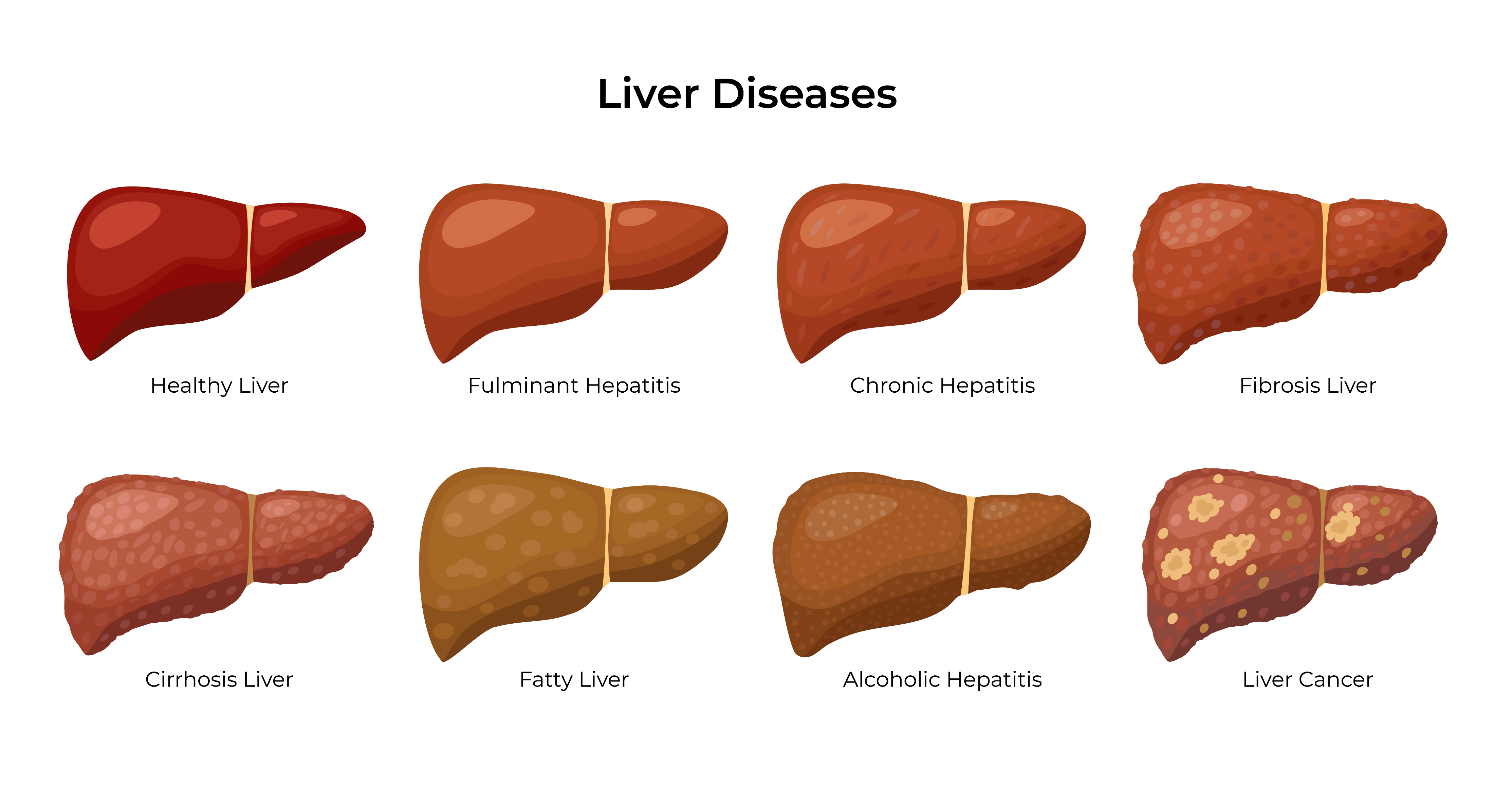 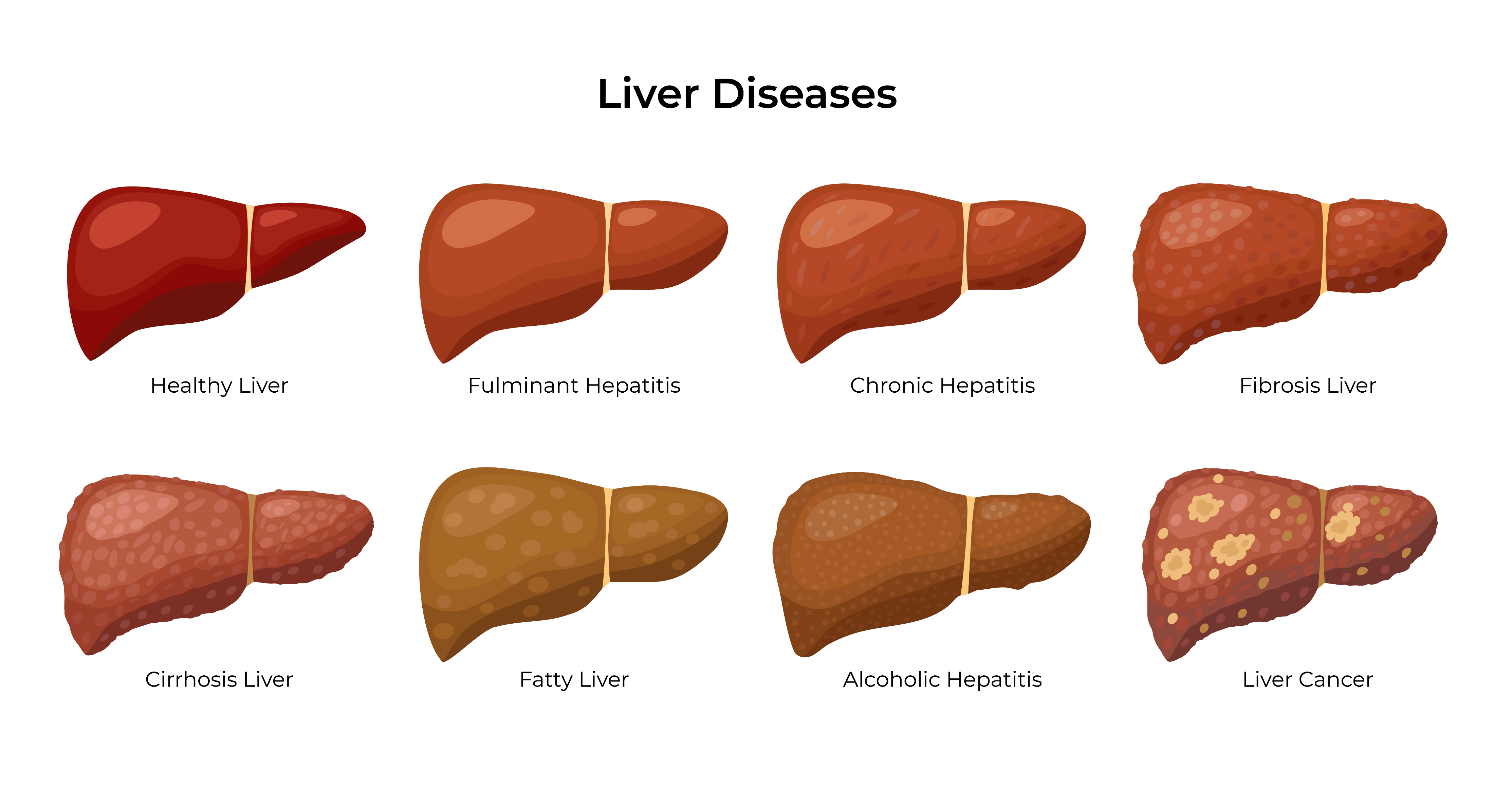 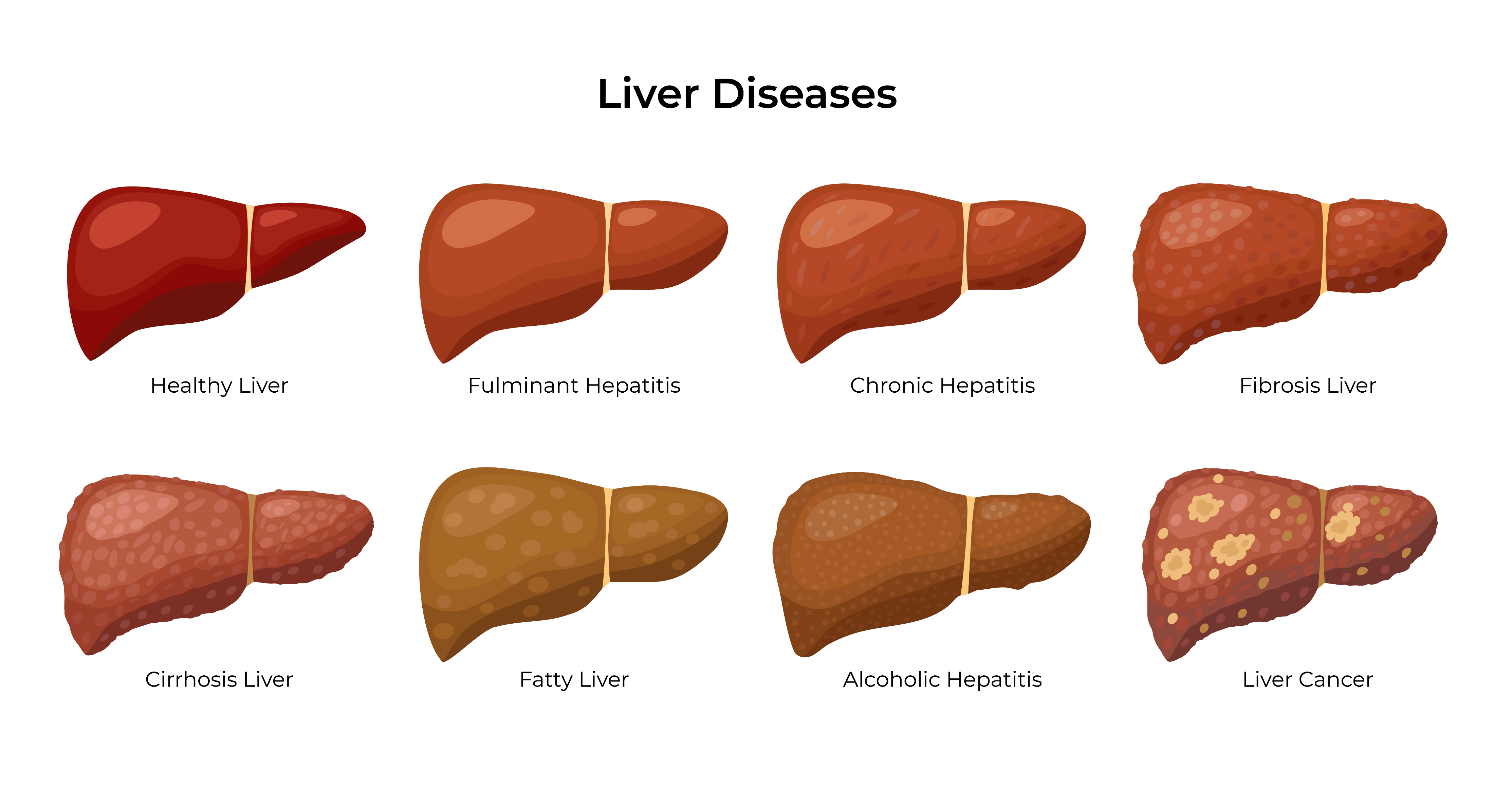 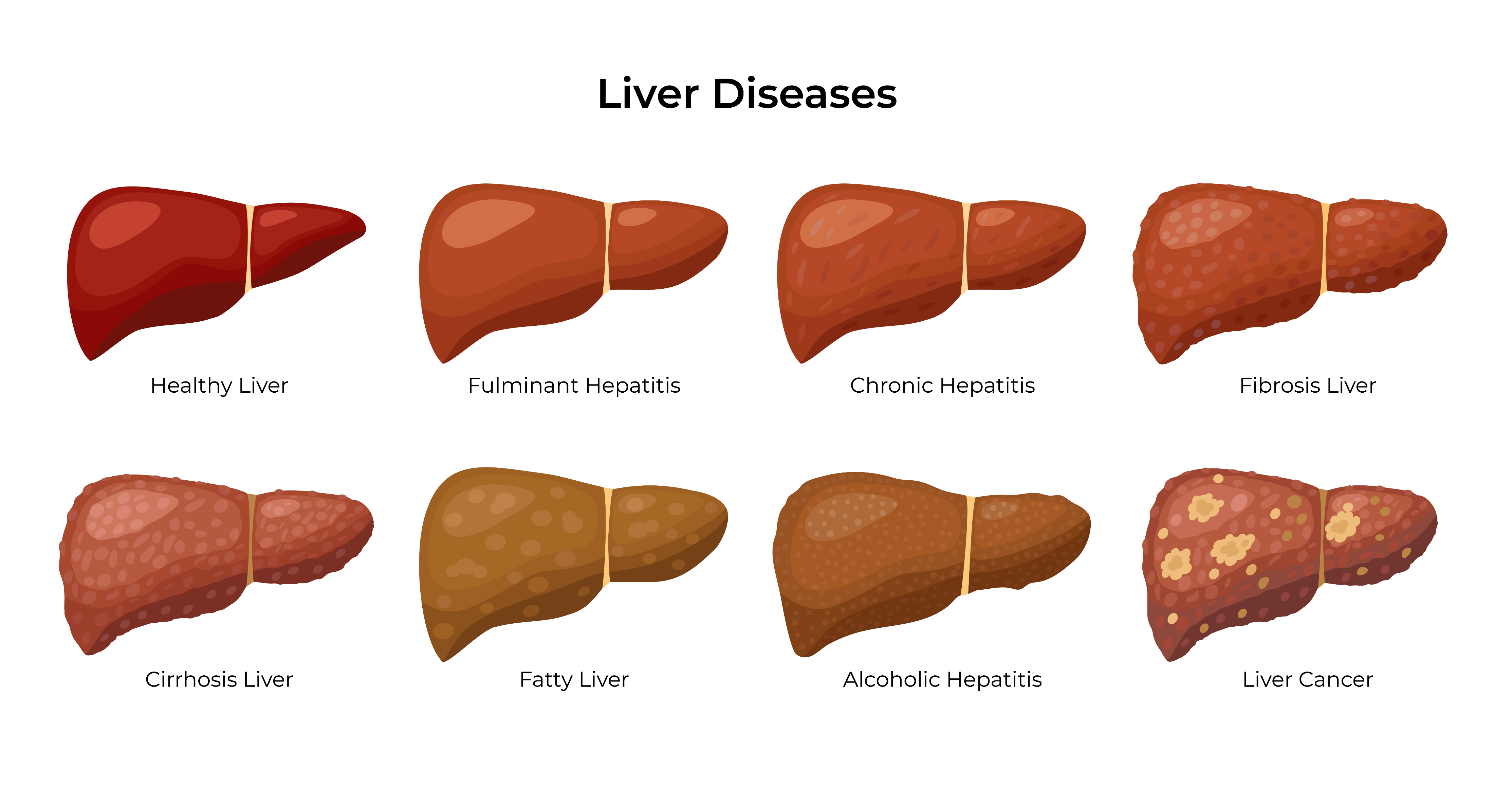 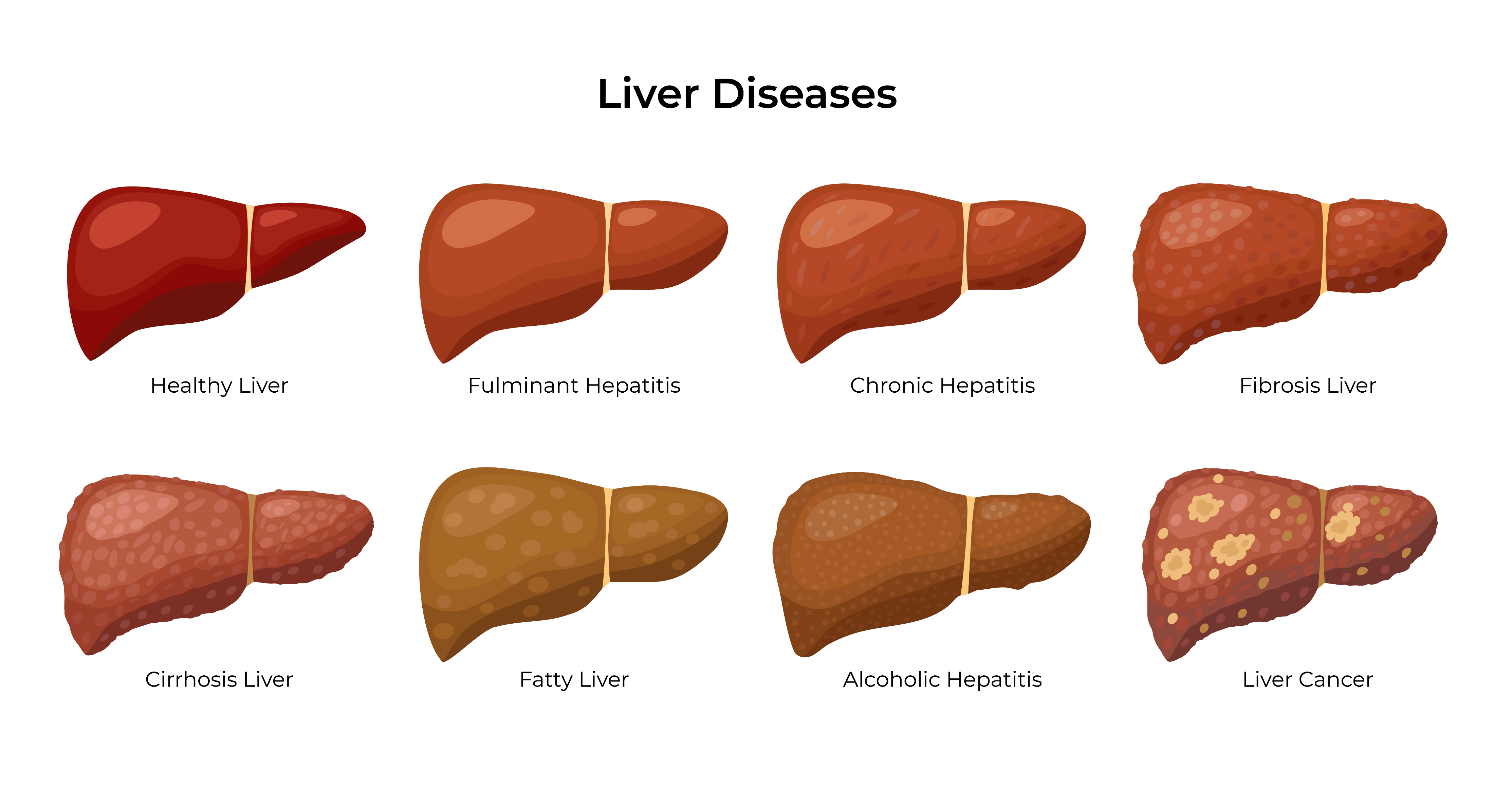 >2 years
>5 years
8-13 months
3 months
ESTIMATED SURVIVAL TIME
BCLC: Barcelona Clinic Liver Cancer; HCC: hepatocellular carcinoma
1. Villanueva A. N Engl J Med. 2019;380(15):1450-1462. 2. Choi DT, et al. Clin Gastroenterol Hepatol. 2019;17(5):976-987.e4. 3. Singal AG, et al. J Hepatol. 2020;72(2):250-261
Goals of Surveillance
HCC surveillance is associated with:1
Receipt of curative treatment
Improved survival
Early detection of tumors
<1/4 of patients receive the recommended HCC surveillance2
HCC: Hepatocellular carcinoma
1. Villanueva A. N Engl J Med. 2019;380(15):1450-1462. 2. Wolf E, et al. J Hepatol. 2021;73(2):713-725.
Surveillance Guidelines
*Recommended interval if no concerning lesion is detected on ultrasound
AASLD: American Association for the Study of Liver Diseases; AFP: Alpha-fetoprotein; HBV: Hepatitis B Virus; U/S: Ultrasound.
1. Marrero JA, et al. Hepatol. 2018;68:723-750. 2. Heimbach JK, et al. Hepatol. 2018;67(1):358-380.
Test Performance for Surveillance Methods
Standard of Care tests provide poor sensitivity for early-stage disease1
Specificity
Sensitivity (early-stage)
Sensitivity
(any stage)
U/S1
92%
45%
78%
AFP2
98%
31%
46%
U/S + AFP1
84%
63%
97%
*Cut-off value corresponds to matching mt-HBT specificity of 88%.
AFP: Alpha-fetoprotein; AFP-L3: Lens culinaris agglutinin-reactive AFP; DCP: des-γ-carboxy-prothrombin; GALAD: gender, age, AFP-L3, AFP, and DCP; mt-HBT: multi-target Hepatocellular carcinoma Blood Test; U/S: Ultrasound.
1. Tzartzeva K, et al. Gastroenterol. 2018;154(6):1706-1718.e1. 2. Chalasani NP, et al. Clin Gastroenterol Hepatol. 2022;20:173-182.
Current Surveillance Methods
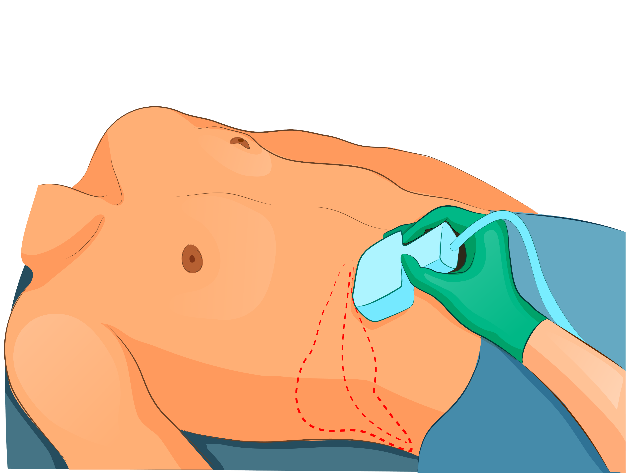 Ultrasound1,2
Readily available
Safe/minimal direct physical harms
Limited sensitivity
Limited performance in certain patient groups
Abdominal obesity
Echogenic liver (alcoholic, nonalcoholic fatty liver disease)
Severe ascites
Operator-dependent test

CT and MRI2
MRI may have higher sensitivity than ultrasound
Cost may be a concern
Limited capacity/access
Radiation and contrast exposure
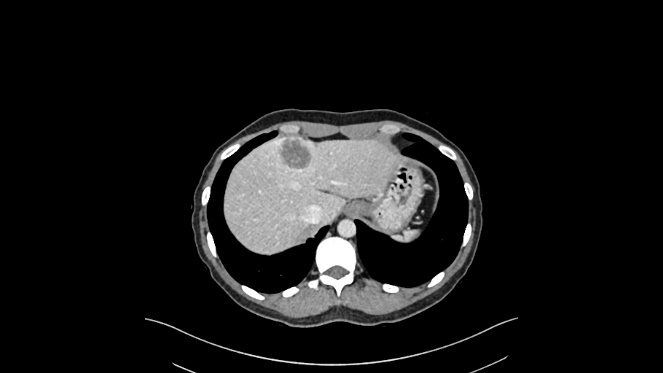 Source: ShutterStock.com
Source: ShutterStock.com
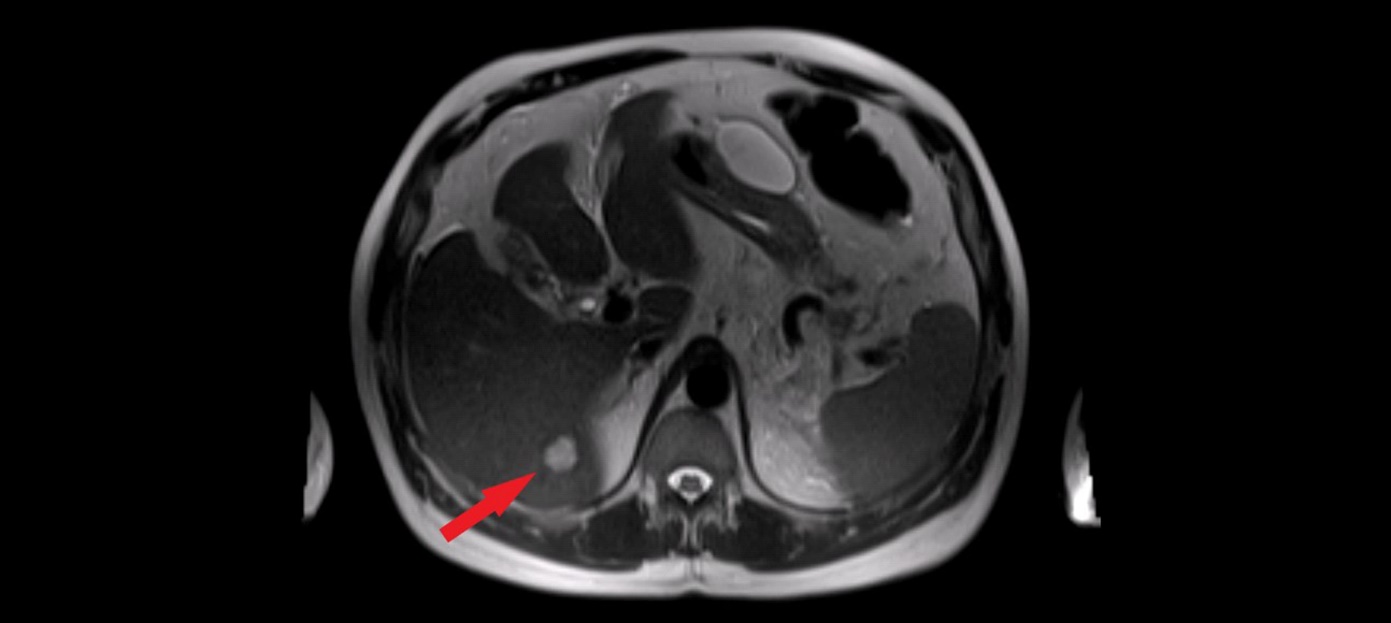 Source: ShutterStock.com
CT: Computed tomography; MRI: Magnetic resonance imaging.
1. Yang JD, et al. Semin Liver Dis. 2019;39(4):452-462. 2. Singal AG, et al. J Hepatol. 2020;72(2):250-261..
Circulating Tumor DNA (ctDNA) for HCC Surveillance
Cell-free DNA (cfDNA)1
Fragmented DNA in the blood of healthy individuals and patients with or without cancer
Shed from normal turnover of lymphoid and myeloid cells
CTCs and ctDNA in the Peripheral Blood3
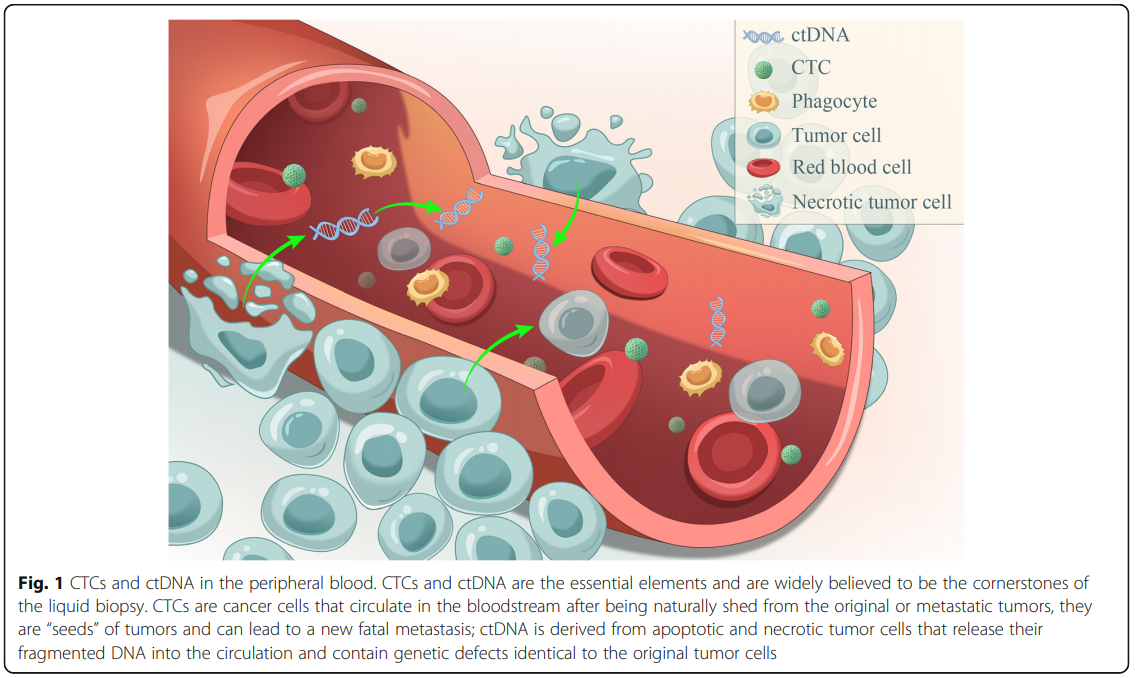 ctDNA1-3
Tumor-specific component of circulating cfDNA
Released by necrotic or apoptotic tumor cells
ctDNA amount in the blood is very low (<1% of total cfDNA)
Harbor molecular characteristics present in genomic DNA of cancers
Methylation changes
Point mutations
Ye et al. Molecular Cancer. 2019;18(1):114. Figure distributed under the terms of the 
Creative Commons Attribution 4.0 International License.
CTCs: Circulating Tumor Cells; HCC: Hepatocellular carcinoma.
1. Yang JD, et al. Semin Liver Dis. 2019 Nov;39(4):452-462.  2. Tran, et al. JHEP Rep. 2021;3(4):100304. 3. Ye, et al. Mol Cancer. 2019;18(1):114.
Liquid Biopsy (Blood-based Biomarkers)
Circulating tumor DNA (ctDNA) released into the bloodstream provides a minimally invasive approach for early HCC detection1
DETECTION AND QUANTIFICATION OF ctDNA 
IN PERIPHERAL BLOOD
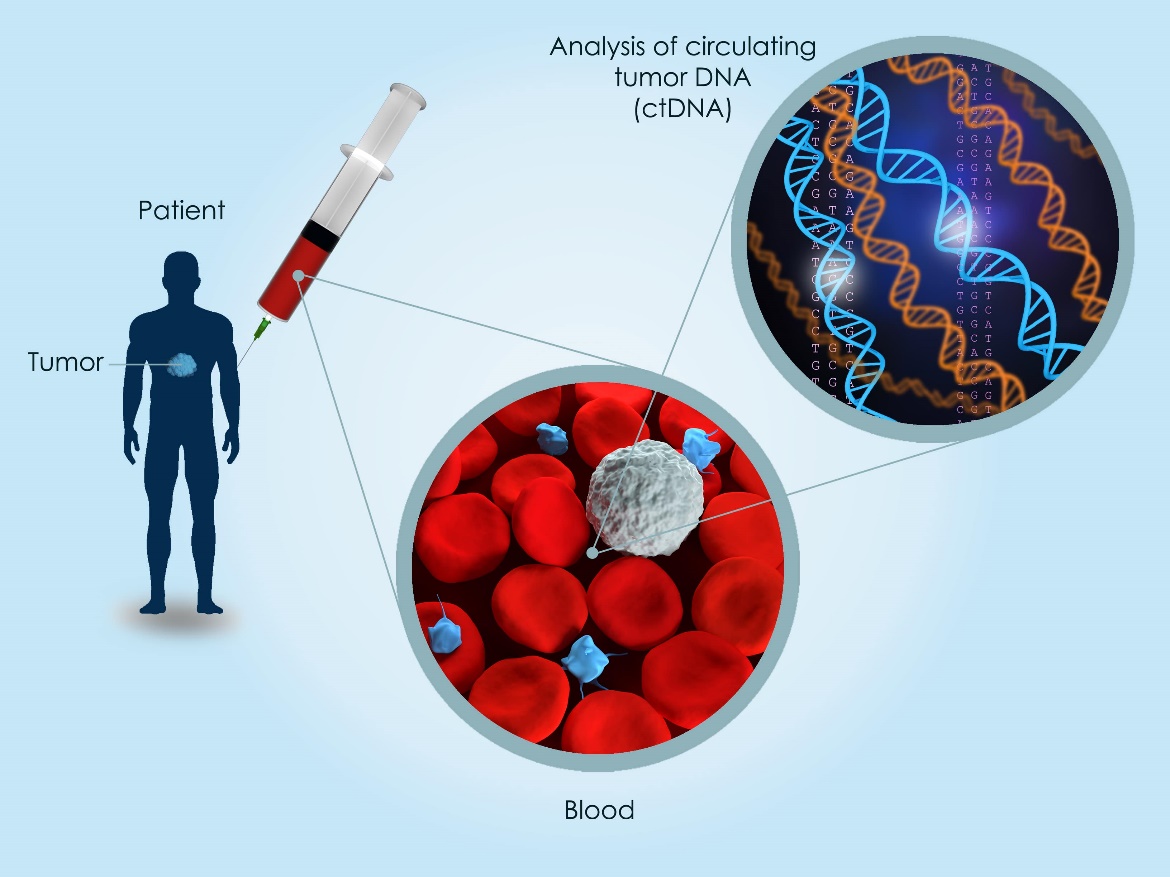 Blood-based biomarkers may provide:1-3
High sensitivity and specificity for early detection
Prediction of treatment
Prognostic outcomes1
Liquid Biopsy
ctDNA Components
Point mutations
Translocations
Deletions/Insertions
DNA Methylation
Amplification
Chromosome aberrations
Tumor Components
Including circulating nucleic
acids, tumor cells, proteins
are released by tumors into
the blood stream.
Source: ShutterStock.com
HCC: Hepatocellular carcinoma.
1. Yang JD, et al. Semin Liver Dis. 2019;39(4):452-462.  2. Tran, et al. JHEP Rep. 2021;3(4):100304. 3. Ye, et al. Mol Cancer. 2019 Jul 3;18(1):114. ​
Clinical Development Program
HCC: Hepatocellular carcinoma.
1. Kisiel JB, et al. Hepatol. 2019;69(3):1180-1192. 2. Chalasani NP, et al. Clin Gastroenterol Hepatol. 2021;19:2597-2605. 3. Chalasani NP, et al. Clin Gastroenterol Hepatol. 2022;20:173-182.
mt-HBT: Workflow
Methylated DNA Marker Analysis (HOXA1, TSPYL5, B3GALT6)
3
Bisulfite Conversion
Methylated DNA Marker Detection
cfDNA Extraction
2
1
4
Centrifugation
Blood Collection
Algorithm 
Composite Score

 NEGATIVE 
<0.2255

HIGH 
≥0.2255


or Invalid
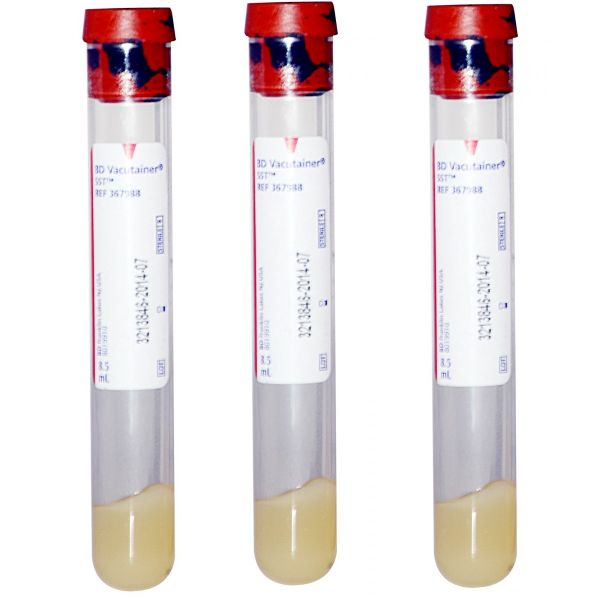 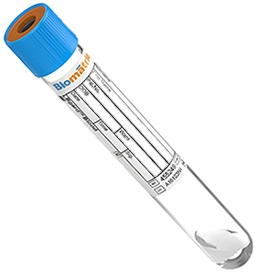 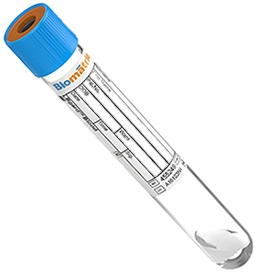 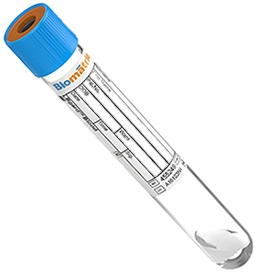 +
Plasma for 
Methylated DNA Marker Analysis
AFP Analysis
3
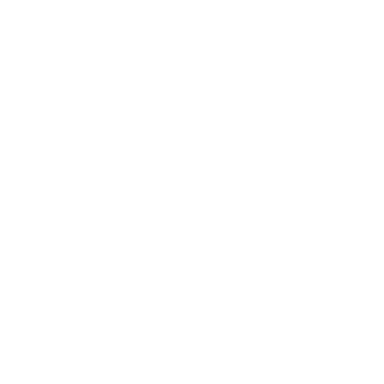 SST® tube
AFP analysis
3 -LBgard® tubes
Methylated DNA Marker analysis
Serum for AFP Analysis
Patient Sex at Birth
3
-
AFP: Alpha-fetoprotein; B3GALT6: beta-1,3-galactosyltransferase 6; cfDNA: cell-free DNA; HOXA1: homeobox A1; mt-HBT: multi-target Hepatocellular carcinoma Blood Test; TSPYL5: Testis specific protein Y-linked like 5.
Chalasani NP, et al. Clin Gastroenterol Hepatol. 2022:20:173-182.
Development and Validation - Demographic and Tumor Characteristics
Clinical validation study of mt-HBT testing by Chalasani, et al. 2022 in 156 HCC cases and 245 controls
*Other: includes autoimmune hepatitis, genetic hemochromatosis, stage 4 primary biliary cholangitis, primary sclerosing cholangitis, and cryptogenic cirrhosis. 
ASH: alcoholic steatohepatitis; HBV: hepatitis B virus; HCC: Hepatocellular carcinoma; HCV: hepatitis C virus; NAFLD: Nonalcoholic fatty liver disease; BCLC: Barcelona Clinic Liver Cancer.
Chalasani NP, et al. Clin Gastroenterol Hepatol. 2022:20:173-182.
Clinical Validation - Test Performance Select Subgroups
*Total number of participants within each subgroup (both HCC and control subjects)
†Viral status was unknown for 6 HCC (1 BCLC stage 0, 2 BCLC stage A, 1 BCLC stage B, and 1 BCLC stage C) and 9 control subjects
‡BMI data were missing for 6 HCC (1 BCLC stage A, 1 BCLC stage B, and 4 BCLC stage C) and 6 control subjects
§Child-Pugh data were missing for 8 HCC (1 BCLC stage 0, 4 BCLC stage A, and 3 BCLC stage C) and 24 control subjects
BCLC: Barcelona Clinic Liver Cancer, BMI: Body Mass Index, CI: Confidence Interval, HCC: Hepatocellular carcinoma.
Chalasani NP, et al. Clin Gastroenterol Hepatol. 2022:20:173-182.
Clinical Validation - Test Performance
*Cutoff value corresponds to matching to mt-HBT specificity of 87%.
AFP: Alpha-fetoprotein; BCLC: Barcelona Clinic Liver Cancer; CI: confidence interval; GALAD: Gender, Age, AFP-L3, AFP, and DCP model; mt-HBT: multi-target Hepatocellular carcinoma Blood Test.
Chalasani NP, et al. Clin Gastroenterol Hepatol. 2022:20:173-182.
Result Interpretation
mt-HBT identifies individuals with higher vs lower chances of HCC
Negative mt-HBT Result
~0.3% Chance of HCC*
Continue schedule of 
surveillance testing
Hypothetical HCC
Surveillance Candidate
High-risk individual
2% Chance of HCC*
High mt-HBT Result
~12% Chance of HCC*
Consider confirmatory 
testing—i.e., CT or MRI
*To calculate the chance of HCC after a positive or negative test result, this hypothetical example assumes a 2% HCC prevalence, test sensitivity of 88%, and test specificity of 87%. Sensitivity and specificity statistics reported in Chalasani NP, et al. Clin Gastroenterol Hepatol. 2022:20:173-182.
HCC: Hepatocellular carcinoma; mt-HBT: multi-target Hepatocellular carcinoma Blood Test.
Oncoguard® Liver Test (mt-HBT) – Intended Use
The Oncoguard Liver test is a blood-based test for the qualitative detection of biomarkers associated with hepatocellular carcinoma in serum and plasma derived from whole blood.

The test is intended as an aid in the detection of hepatocellular carcinoma for adults with liver cirrhosis and/or chronic hepatitis B (HBV) who are at risk for hepatocellular carcinoma.

The Oncoguard Liver test was validated in patients at risk for hepatocellular carcinoma, including those with cirrhosis and/or chronic HBV.
Disclaimer: The Oncoguard Liver test was developed, and the performance characteristics validated by Genomic Health, Inc., a wholly owned subsidiary of Exact Sciences Corporation following College of American Pathologists (CAP) and Clinical Laboratory Improvement Amendments (CLIA) regulations. The Oncoguard Liver test is performed at the Genomic Health Redwood City clinical laboratory. Exact Sciences clinical laboratories are accredited by CAP, certified under CLIA regulations, and qualified to perform high-complexity clinical laboratory testing. This test has not been cleared or approved by the US Food and Drug Administration or other notified regulatory authority.
HCV: hepatitis C virus; mt-HBT: multi-target-Hepatocellular carcinoma Blood Test; NAFLD: Nonalcoholic fatty liver disease; NASH: Non-alcoholic steatohepatitis.
Exact Sciences Corporation. Oncoguard Liver Provider FAQs. Revised May 2022. Accessed May 1, 2024. https://www.oncoguardliver.com/providers/faq
Summary
Early-detection of HCC may improve patient outcomes1
Circulating tumor DNA (ctDNA) in the blood provides a minimally invasive approach for early HCC detection2
The mt-HBT test is a blood-based test for HCC detection3
Clinical validation results showed:3
Early-stage sensitivity of 82%
Overall sensitivity of 88%
Specificity of 87%
HCC: Hepatocellular carcinoma; mt-HBT: multi-target Hepatocellular carcinoma Blood Test.
1. Villanueva A. N Engl J Med. 2019;380(15):1450-1462. 2.Yang JD, et al. Semin Liver Dis. 2019;39(4):452-462.  3. Chalasani NP, et al. Clin Gastroenterol Hepatol. 2022:20:173-182.
These slides are provided for educational purposes as of May 1, 2024
Note:
These slides are made available to any appropriately requesting individual, regardless of the manner in which they cover, recommend, or participate in the ordering of any Exact Sciences product. 
Individuals may use these slides for scientific or educational purposes only. 
Exact Sciences does not grant permission to modify the slides or their content and therefore is not responsible for any edits or changes made by a user. This includes, but not limited to, edits or changes to the contents, order, format, and/or incorporation or adoption of these slides or their content into other materials. 
The information on these slides may not constitute the most up-to-date data information or data. It is the user’s responsibility to verify the accuracy of these slides for the desired use to comply with applicable rules, laws, or regulations (e.g., event organizer or accrediting body standards/requirements, copyright laws, institutional requirements, etc.). 
These slides and their contents are provided: (1) with any faults AS IS AND AS AVAILABLE; and (2) without any assurance, warranty, condition, or duty of or regarding the slides and/or their contents: accuracy, availability, adequacy, validity, reliability, completeness, performance, or compatibility. Exact Sciences disclaims any liability associated with the use of these slides.
© 2024 Exact Sciences Corporation. All rights reserved.